THỰC HÀNHTIẾNG VIỆT
[Speaker Notes: 更多模板请关注：https://haosc.taobao.com]
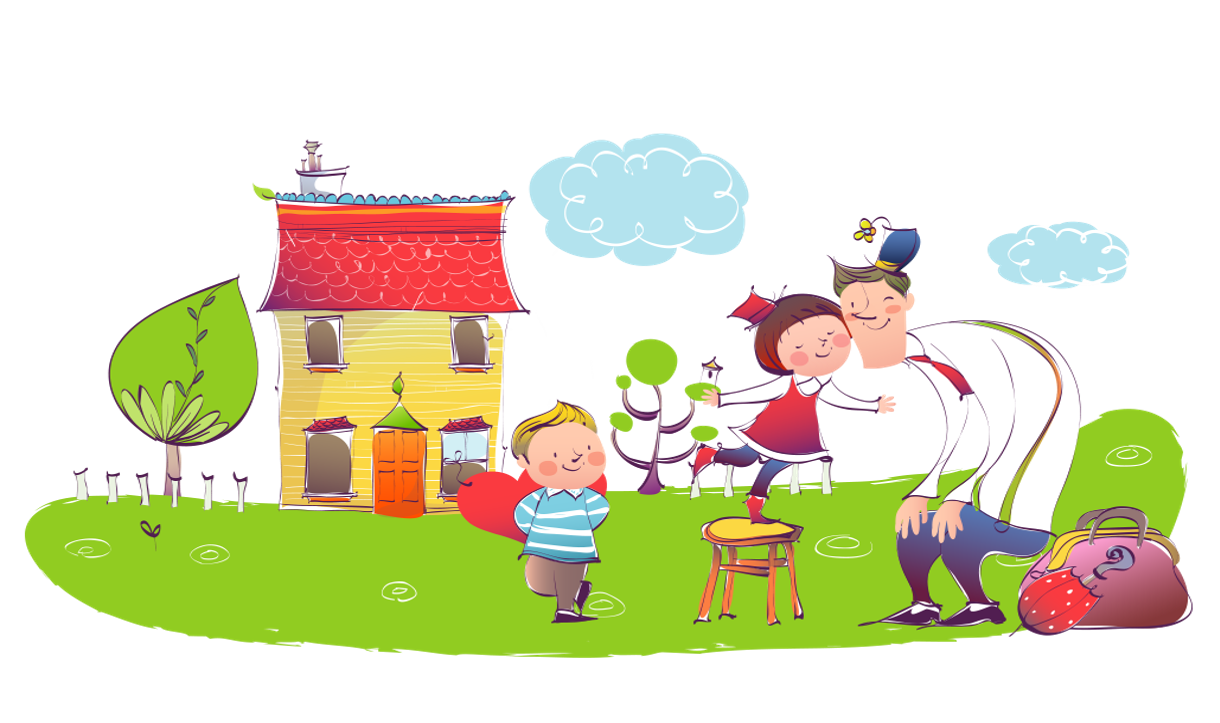 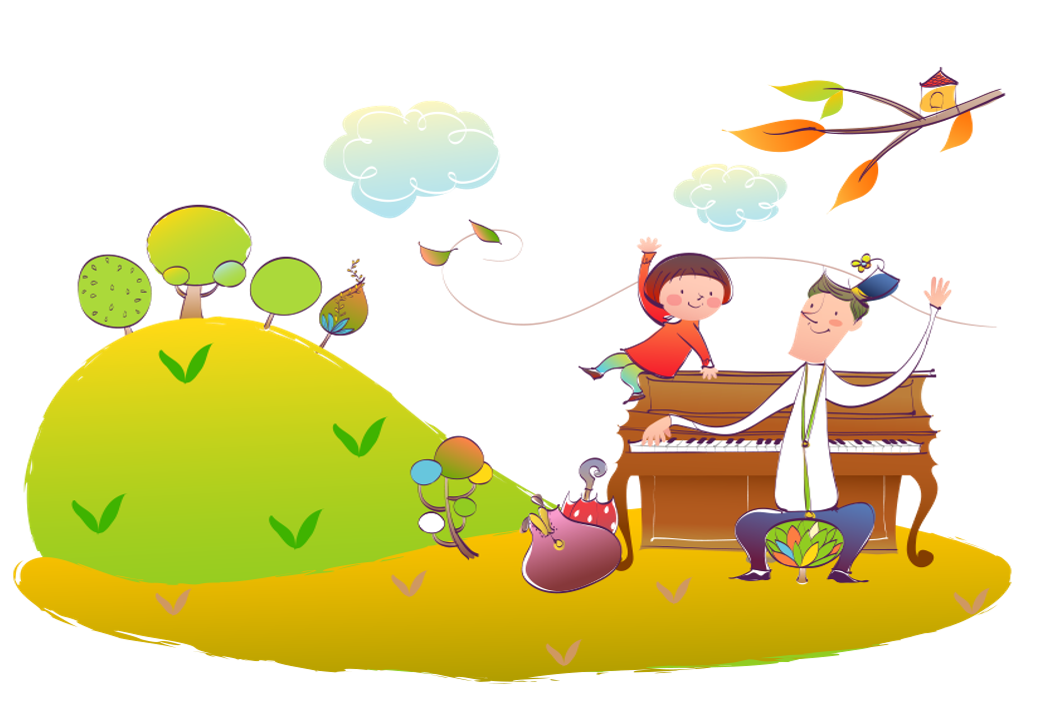 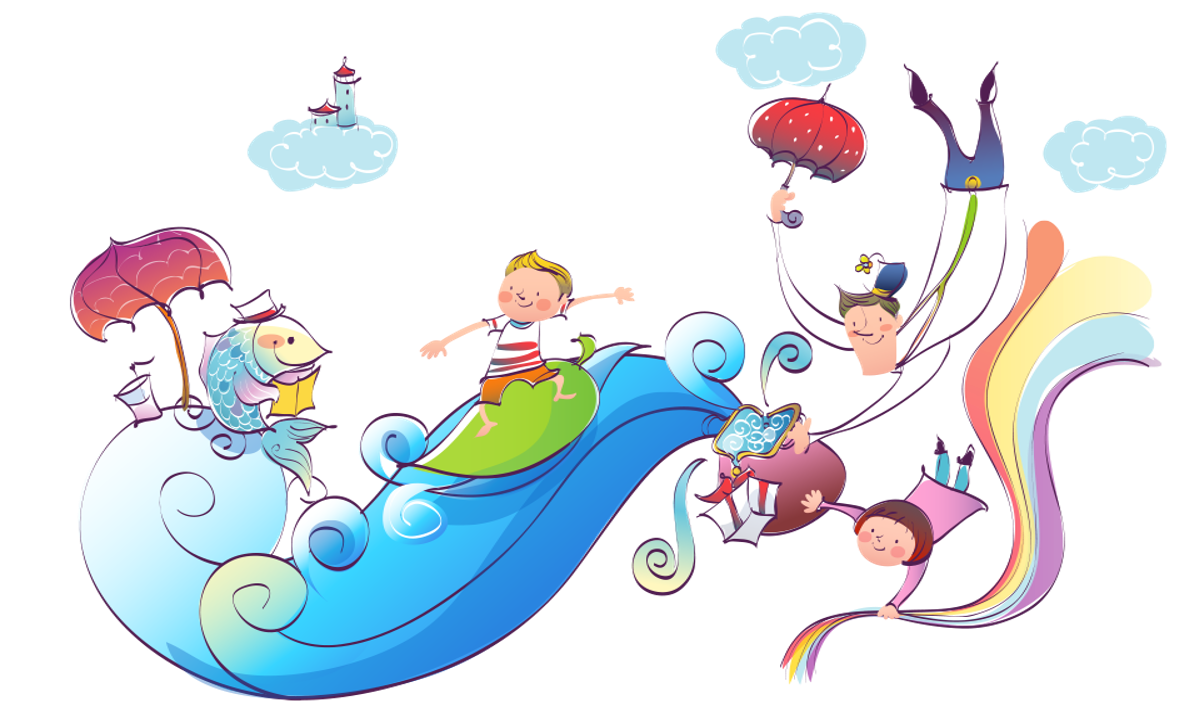 Em có bao giờ thắc mắc về ý nghĩa tên gọi của mình không? Em hãy chia sẻ cho mọi người hiểu về ý nghĩa tên của em
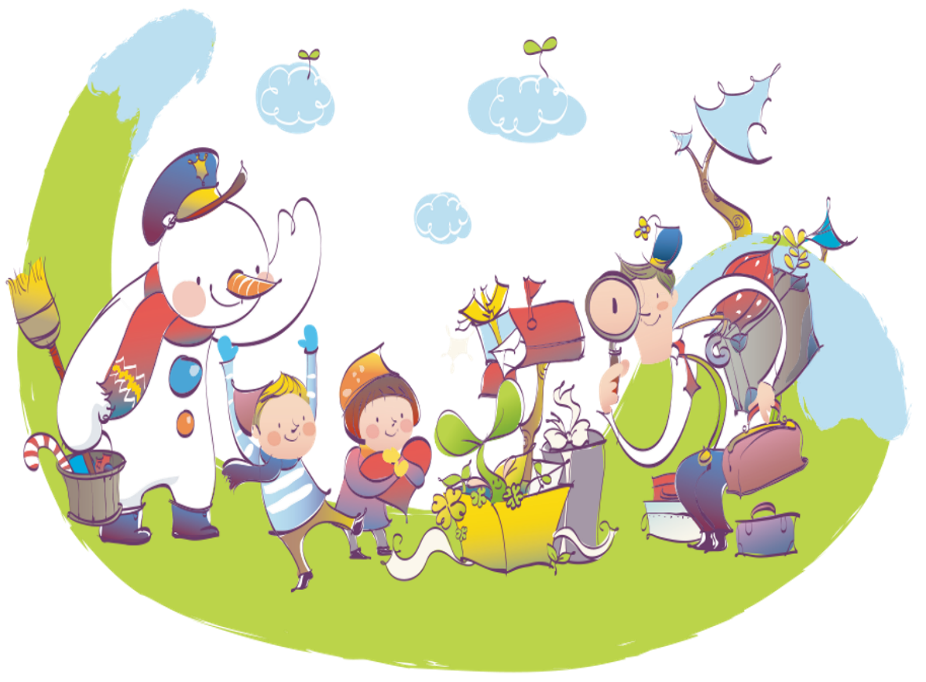 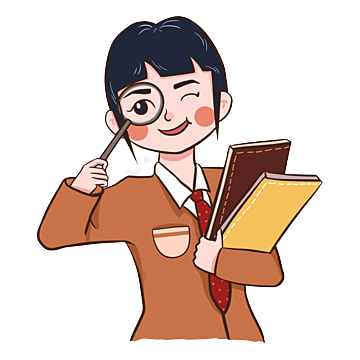 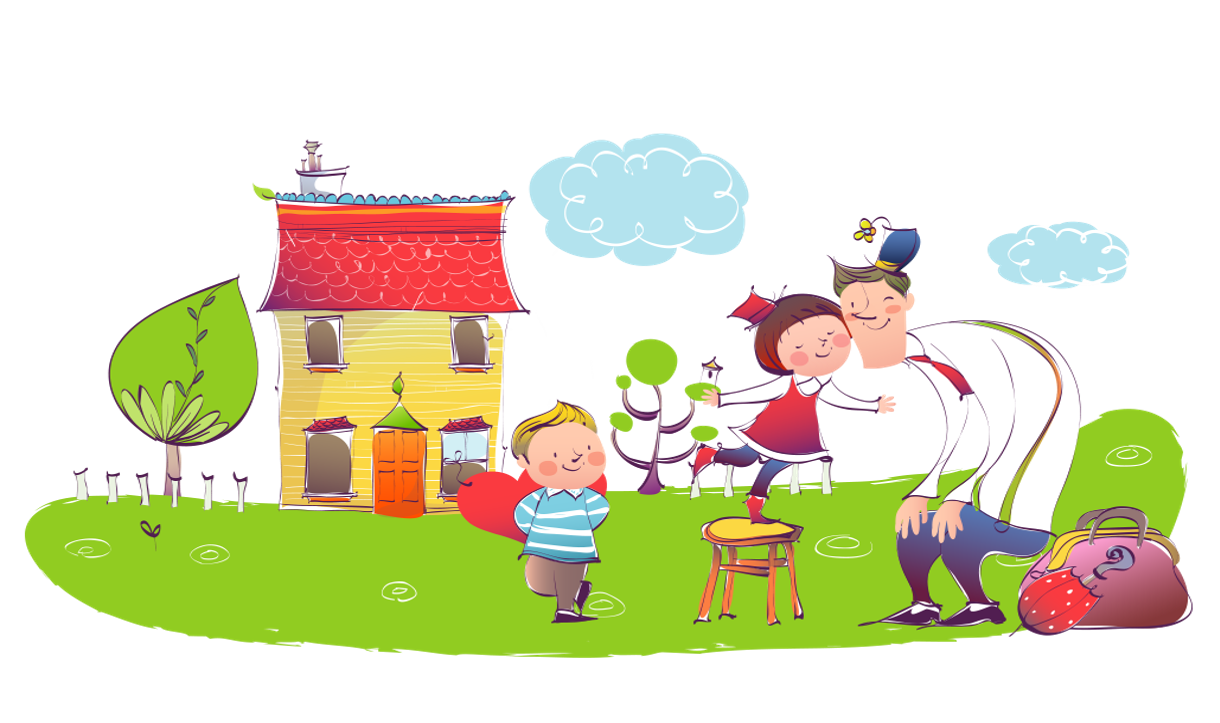 Thời gian gần đây đất nước đối diện với dịch bênh Covid-19, trên các phương tiện thông tin đại chúng thường sử dụng các từ “truy vết”, “phong toả”. Em hiểu như thế nào về nghĩa của các từ đó?
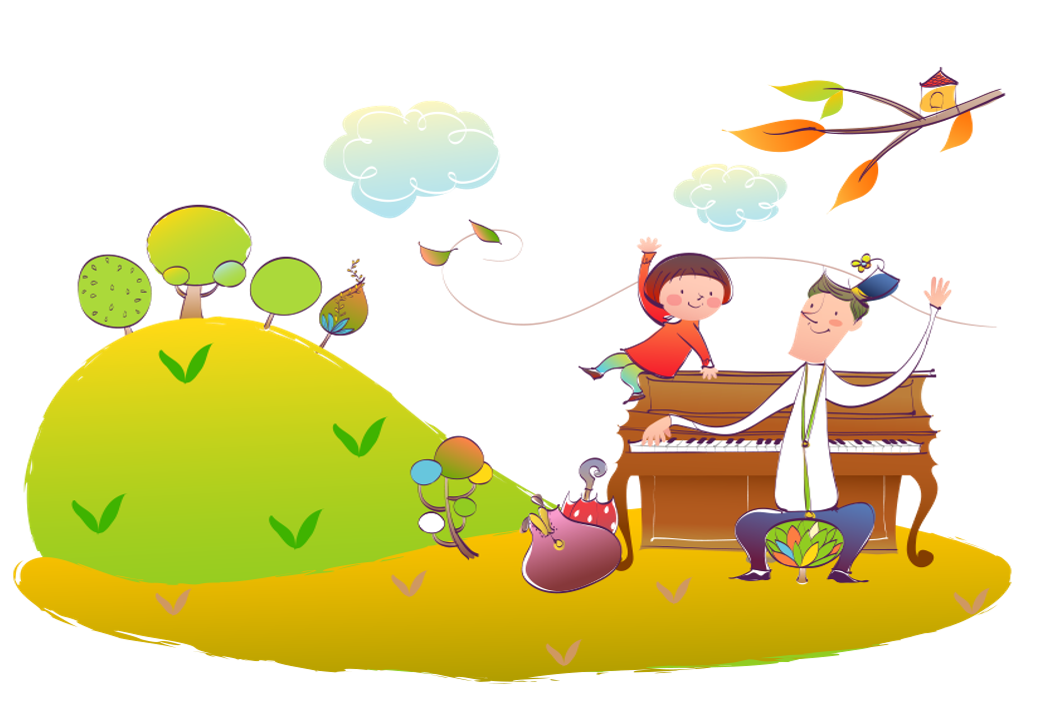 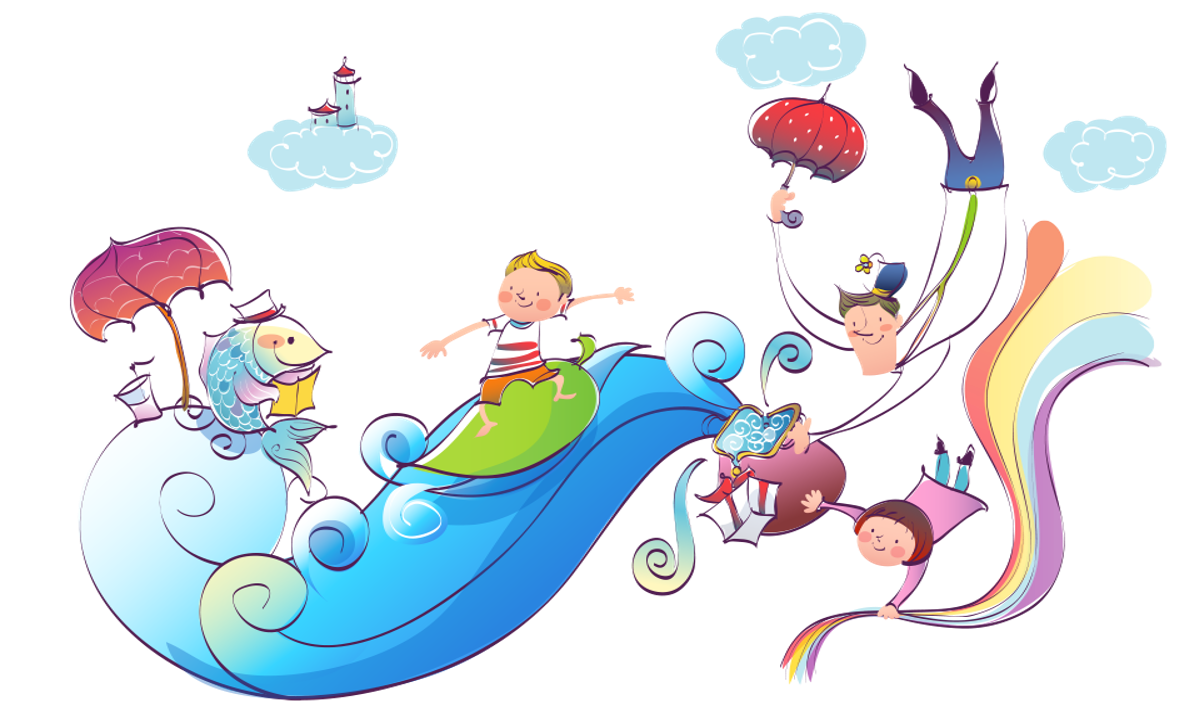 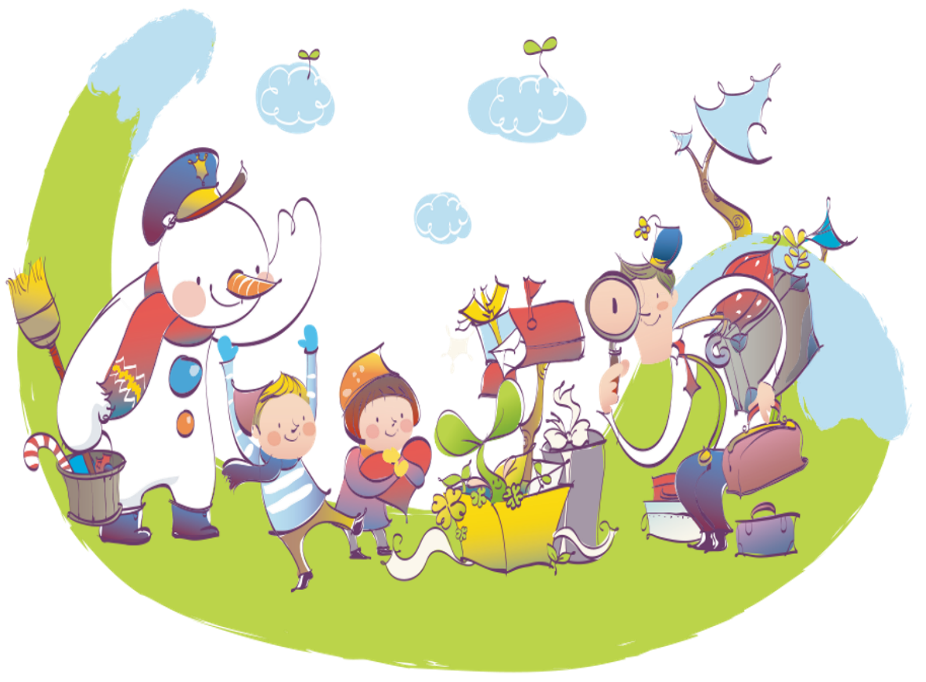 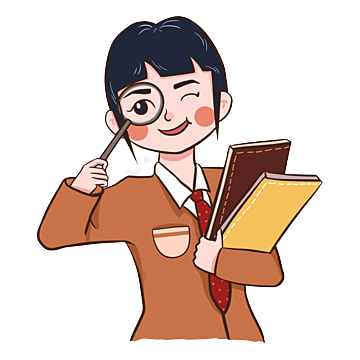 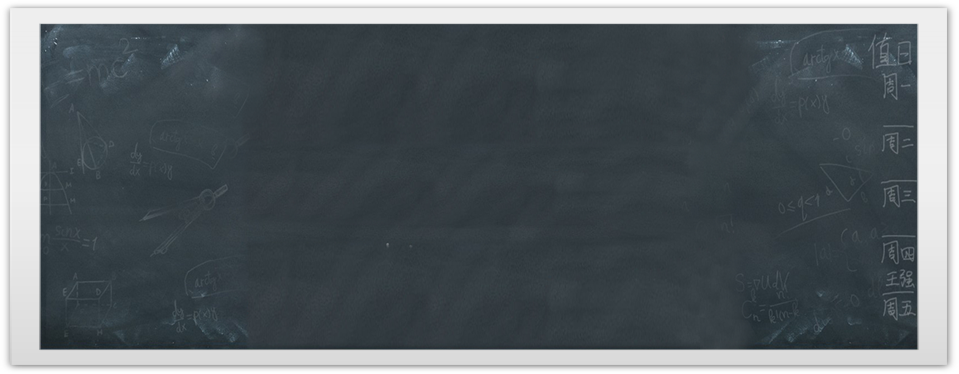 I. 
KHÁI QUÁT 
LÝ THUYẾT
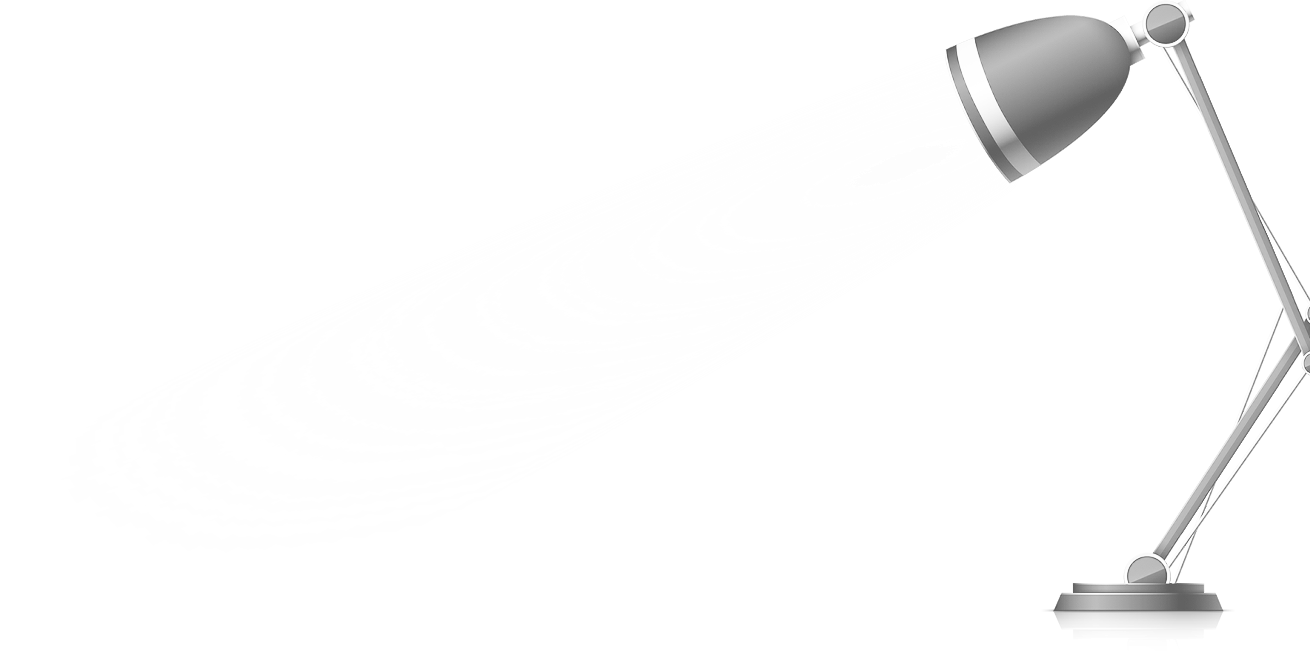 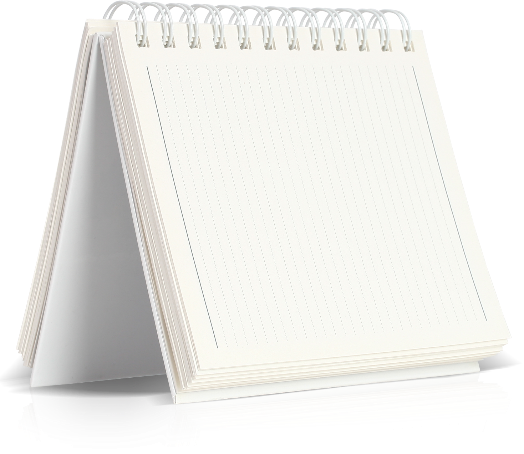 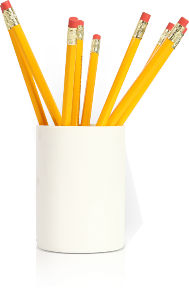 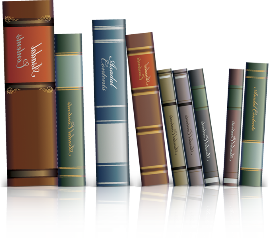 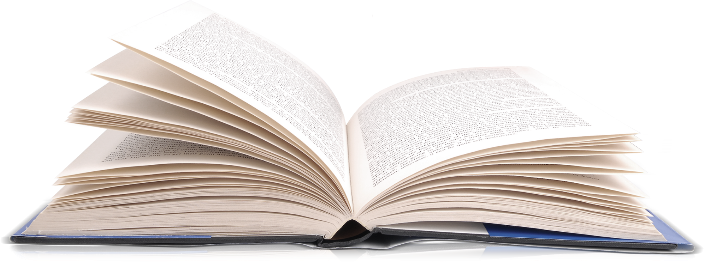 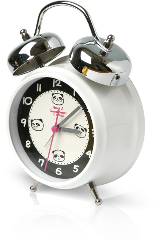 Các cách để giải nghĩa từ:
Văn cảnh (câu văn, đoạn văn mà từ xuất hiện)
Với từ Hán Việt: giải nghĩa từng thành tố cấu tạo nên từ
Từ điển
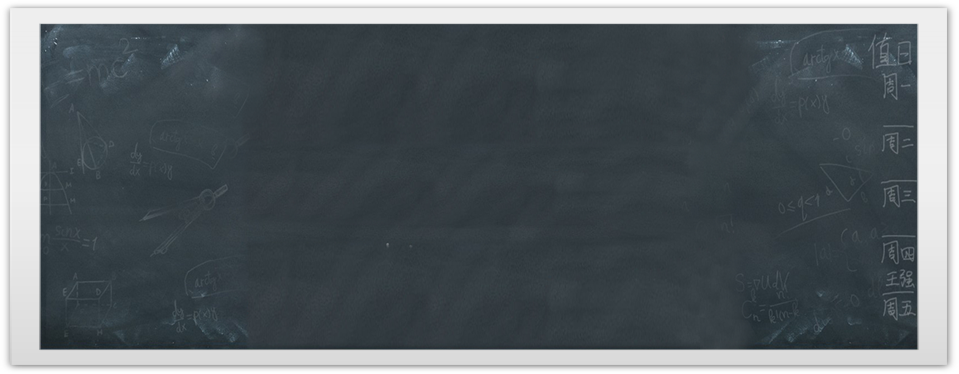 II. 
LUYỆN TẬP
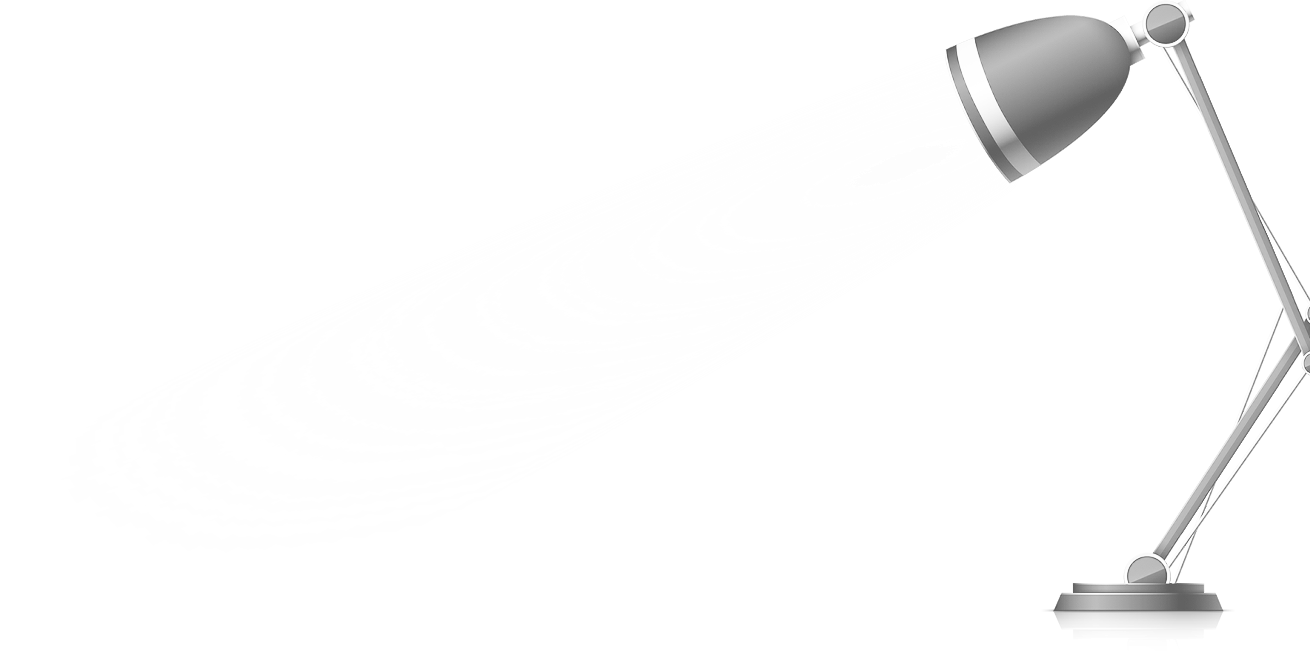 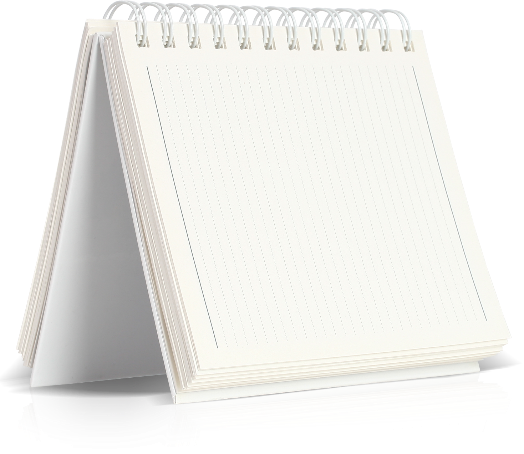 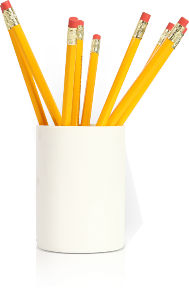 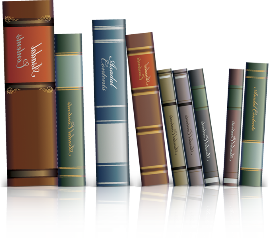 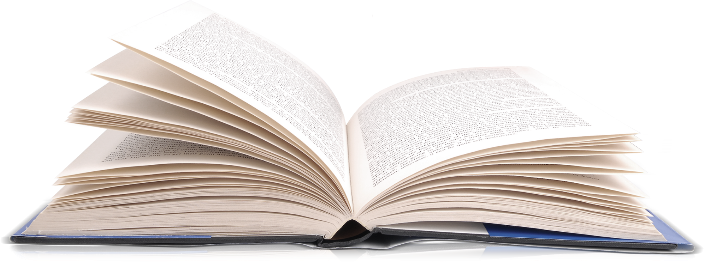 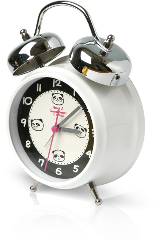 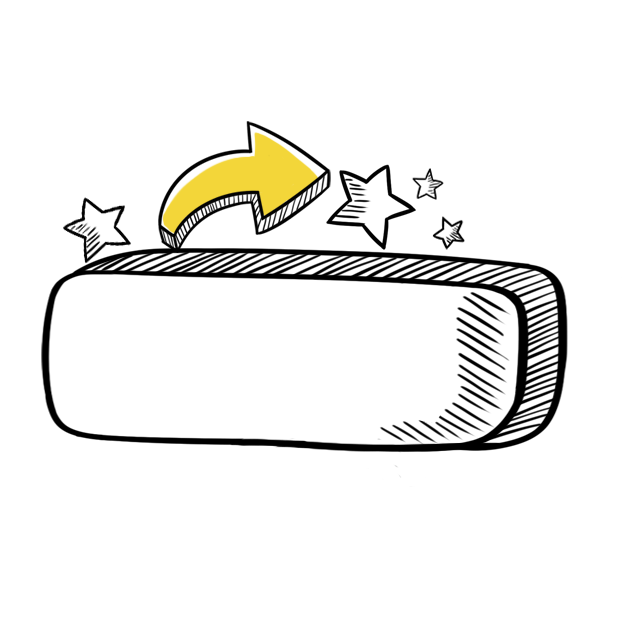 …………… + hoá
BÀI 1:
THA HOÁ
Biến thành cái khác, mang đặc điểm trái ngược với bản chất vốn có
CÔNG NGHIỆP HOÁ
Quá trình phát triển, nâng cao tỉ trọng ngành công nghiệp ở một vùng hay một quốc gia.
NHÂN CÁCH HOÁ
BIẾN HOÁ
Gán cho loài vật hoặc vật vô tri hình dáng, tính cách hoặc ngôn ngữ của con người.
Biến thành một hình dáng khác với ban đầu
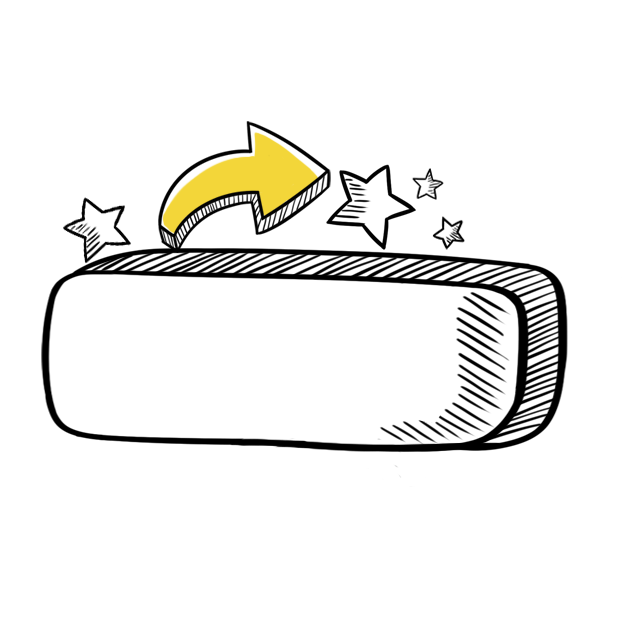 Đặt câu với các từ sau:
BÀI 2:
Đơn điệu
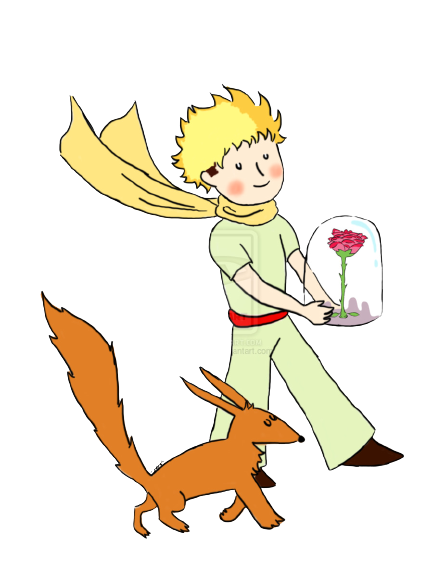 Kiên nhẫn
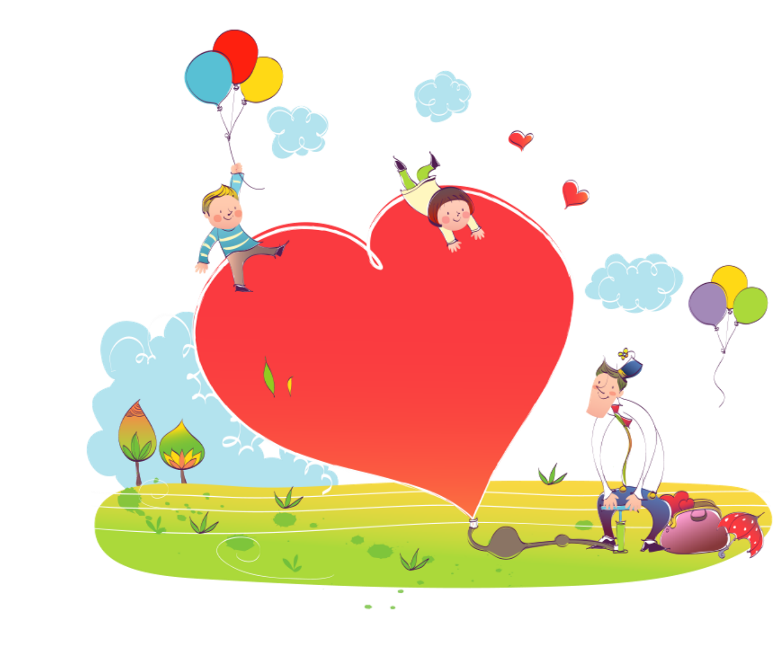 Cốt lõi
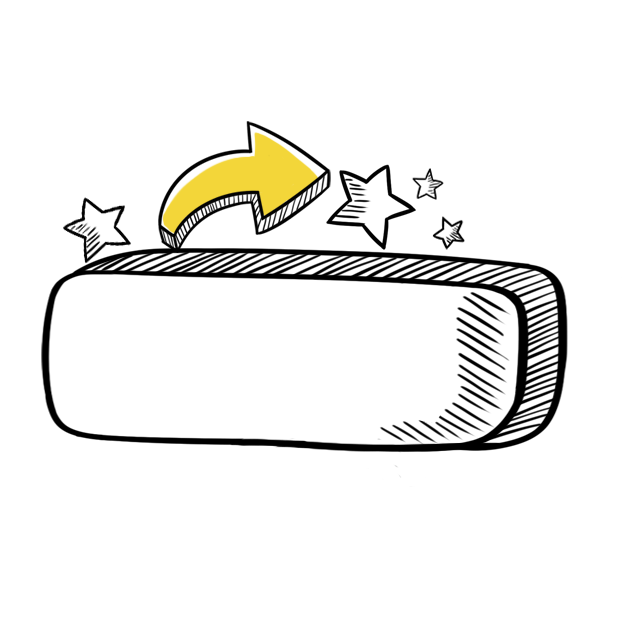 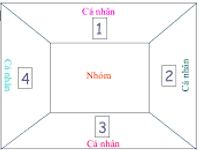 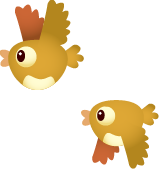 BÀI 4:
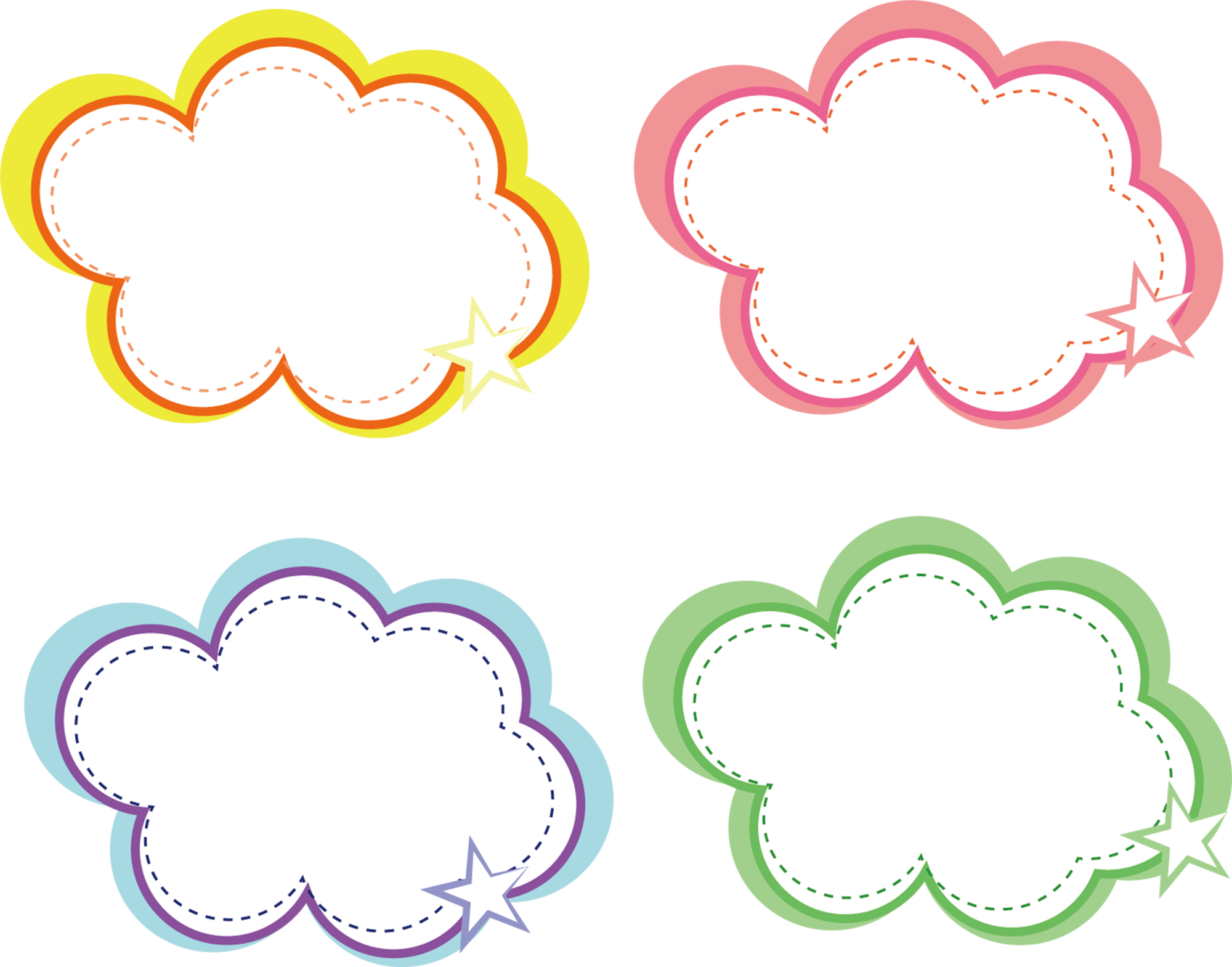 Tìm những lời thoại được lặp lại trong văn bản “Nếu cậu muốn có một người bạn…”
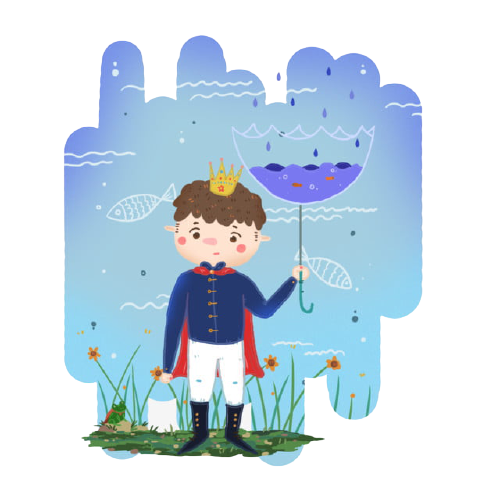 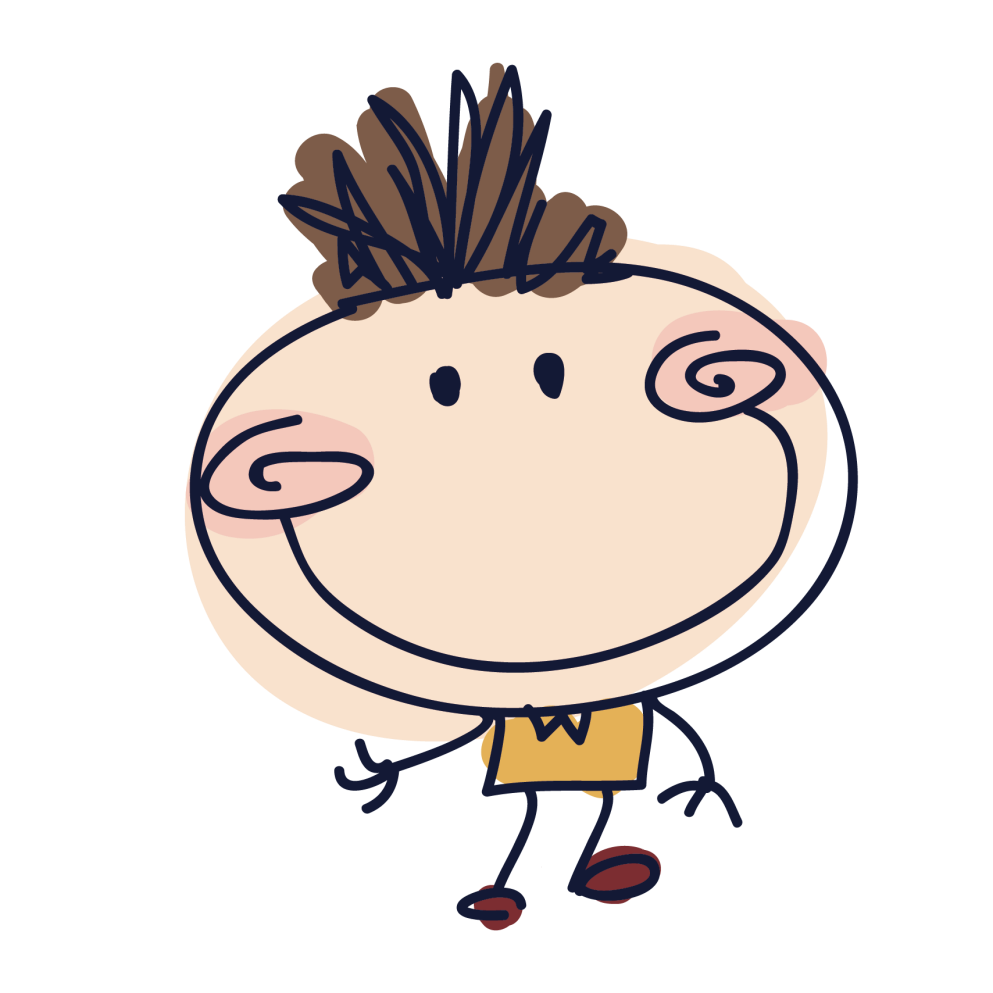 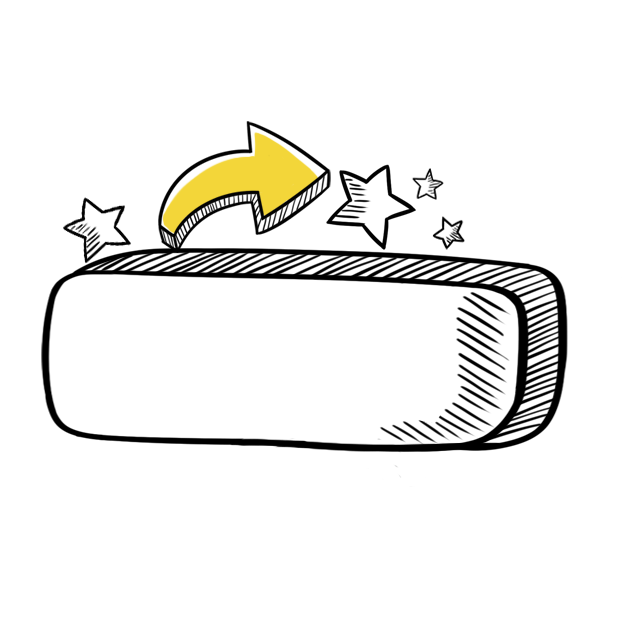 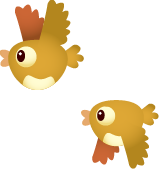 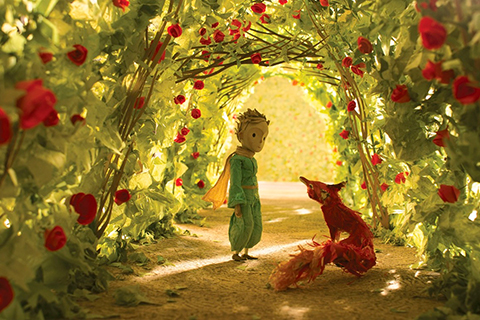 BÀI 4:
Nhấn mạnh nội dung câu nói
A
Tạo nhạc tính và chất thơ cho văn bản
B
“Điều cốt lõi vô hình trong mắt trần”
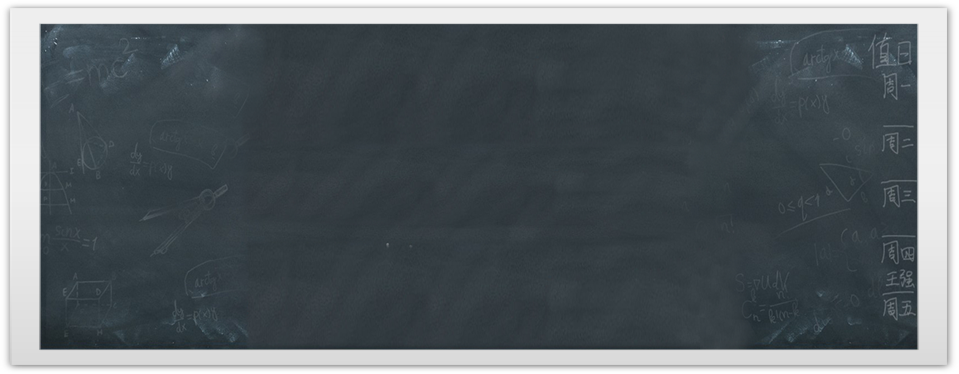 VẬN DỤNG
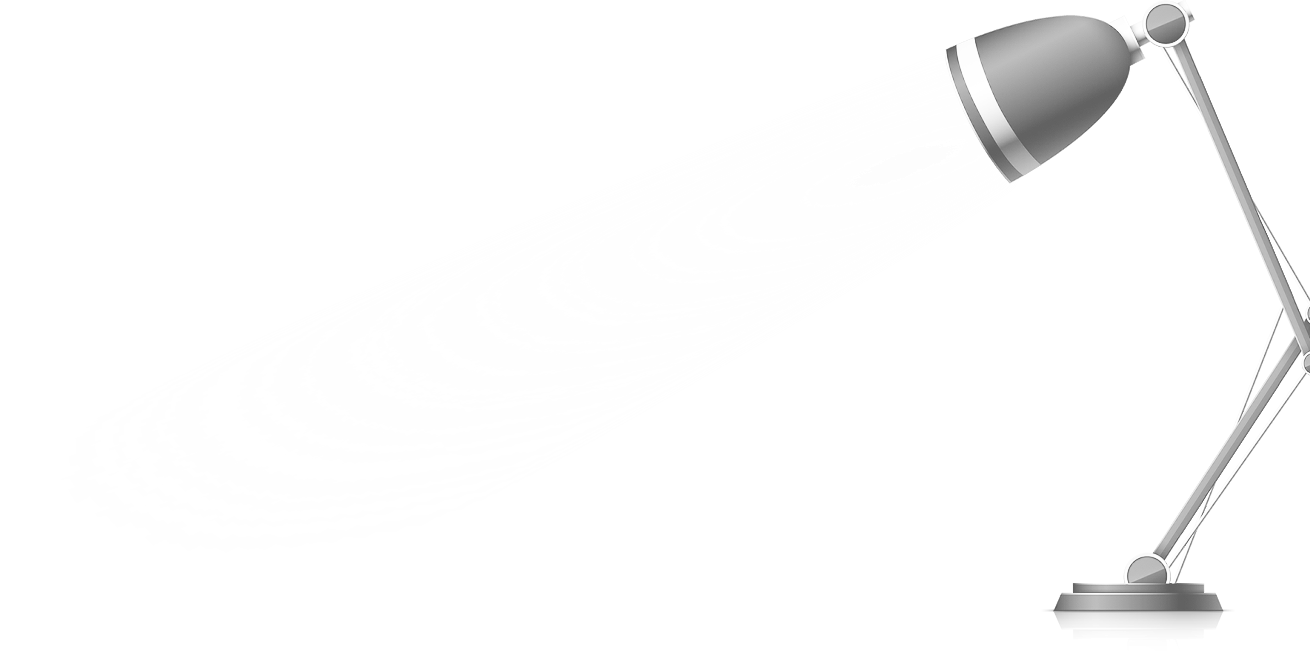 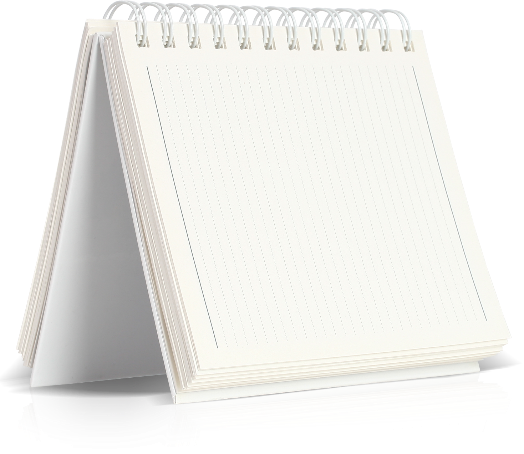 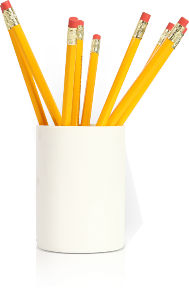 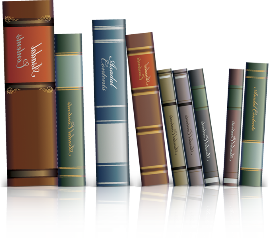 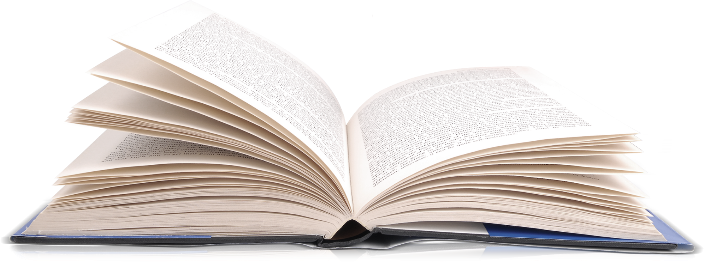 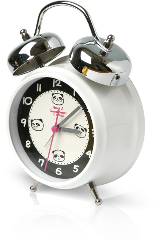 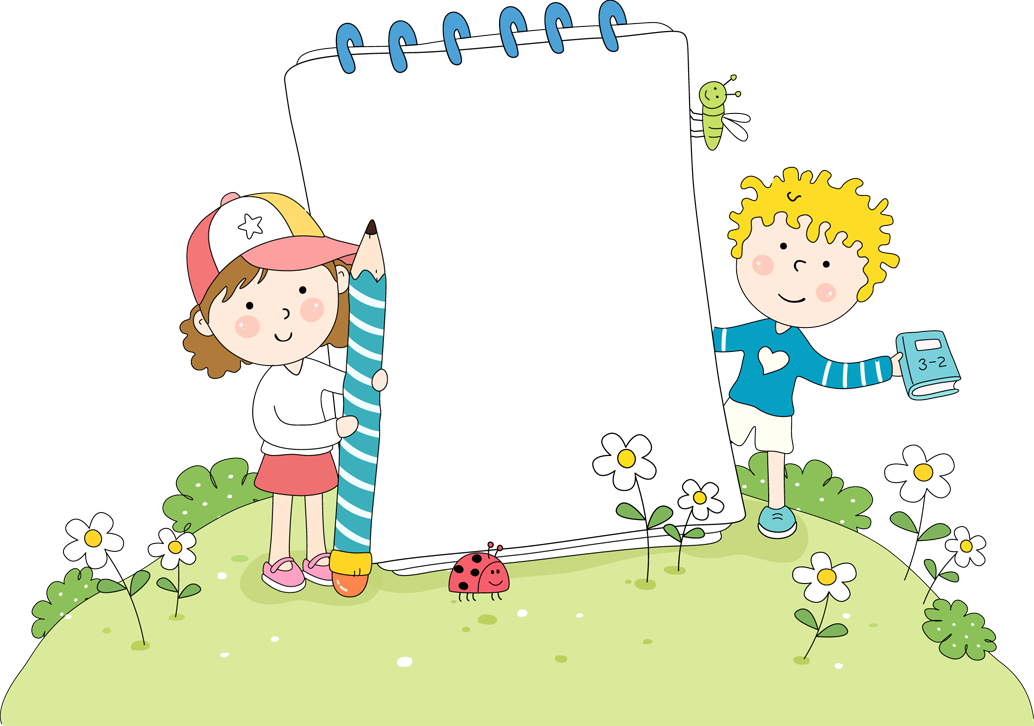 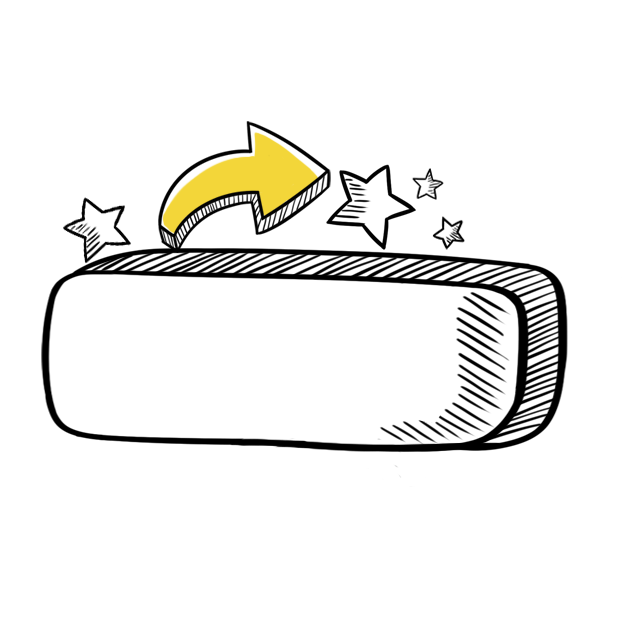 Viết đoạn văn (khoảng 5 – 7 câu) trình bày cảm nhận của em về nhân vật hoàng tử bé hoặc nhân vật cáo, trong đoạn văn có sử dụng ít nhất 2 từ ghép và 2 từ láy.
BÀI 5:
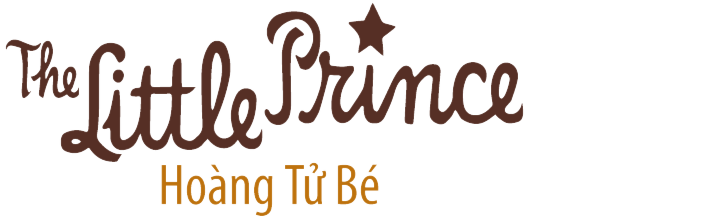 Thank you !!!